NCHRP 10-99: Framework for Implementing Constructability Across the Entire Project Development Process: NEPA to Final Design
University of Florida
February 2022
Electronic Presentation- This presentation is submitted as part of the NCHRP10-99 final project deliverables, to be used by practitioners as a quick summary of the project findings and tools developed. For further information and resources, visit the National Academies Press website (nap.nationalacademies.org) and search for NCHRP Web-Only Document 388: Framework for Implementing Constructability Throughout Project Development from NEPA to Final Design.
[Speaker Notes: Short presentation]
Project Team
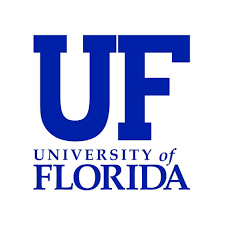 Dr. Edward Minchin, University of Florida
Dr. Raymond Issa, University of Florida

Dr. Daniel Tran, University of Kansas

Mr. Sidney Scott, HKA
Ms. Linda Konrath, HKA 

Dr. Jeffrey Russell, University of Wisconsin

Dr. Clifford Schexnayder, Arizona State University

Mr. Daniel D’Angelo, Applied Research Associates, Inc.

Dr. Ghada M. Gad, California State Polytechnic University, Pomona
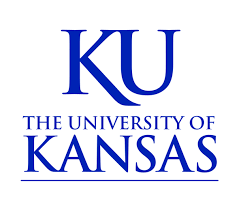 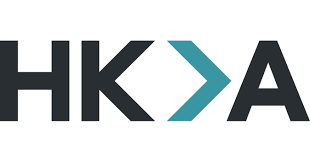 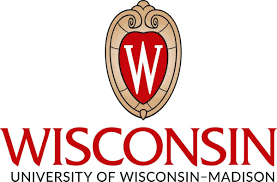 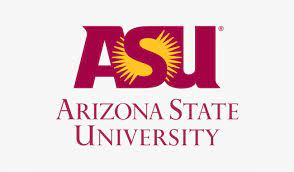 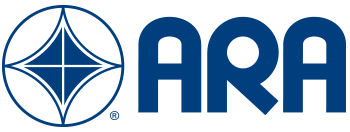 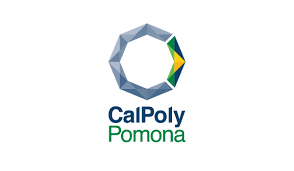 [Speaker Notes: Students?]
Outline
Motivation & Objective
Research Project Phase I
Literature review
Benchmarking state of practice
Research Project Phase II
Decision-making framework & tool
Workshop 
Training materials
Conclusions
References
Motivation & Objective
MOTIVATION
Fast-track project delivery systems
Environmental permitting and requirements
Industry demands
Uniformity of CR process
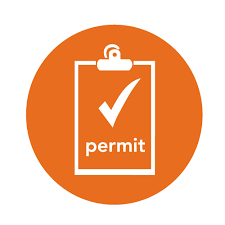 OBJECTIVE
Develop a CR decision-making framework that is scalable to all project delivery methods & complies with all environmental statutory requirements.
[Speaker Notes: Motivation
Increasing use of integrated fast-track project delivery systems
Increasingly demanding environmental permitting requirements & NEPA process
CRs lack effectiveness in meeting industry demands for delivering construction documents timely, free from errors, & promoting buildable projects
Lack of uniformity in the CR process from state to state]
Project Phase I – Task 1-1: Literature Review
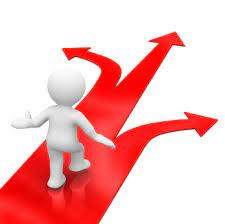 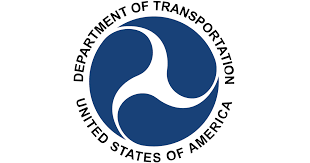 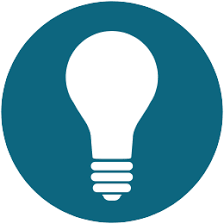 CR Approaches
State Transportation Agencies
Innovative Contracting Approaches
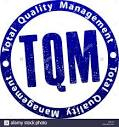 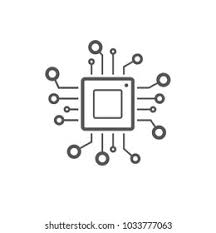 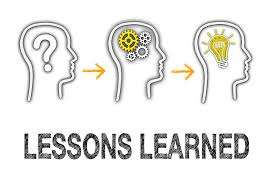 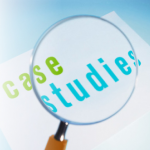 5
TQM, VE, & CRs
Lessons Learned
Technology Use
* For further information and resources, visit the National Academies Press website (nap.nationalacademies.org) and search for NCHRP Web-Only Document 388: Framework for Implementing Constructability Throughout Project Development from NEPA to Final Design.
[Speaker Notes: CR Approaches
At different stages of project, and vary in terms of formality of CRP (11; 12). 
Tools and checklists used in CRs (15)
Impact & relationship between design & construction activities (Khan 2016; 18)
Lack of involvement of contractor in CRP in public sector (19)
STAs & CRs
Only one-quarter of DOTs used formal programs (21)
Attempts to evaluate Cost/Benefits of CRs implementation (7; 22;). 
Development of a CR database to allow Kentucky a systematic method for inputting and analyzing the CR (7; 23) 
Elements to successfully implement a continuous CR process in WSDOT (22) 
Innovative Contracting Approaches & CRs
CR concepts inherently embedded in these methods (25)
Integration between designers & contractors achieved by using DB & CM/GC, as well as ATCs (24) 
Proper selection of a CRP depends on selected strategy for project delivery (25)
TQM, VE, & CRs. 
CR when integrated with TQM & VE is the optimum tool to reduce factory investment risks and obtain the recommended quality (26).
A framework integrating TQM & VE to CRs developed to measure Cost/Benefit of constructability & cost-risk shifting (27)
Lessons Learned Databases
Importance of lessons-learned in development of constructability practices at program and project level (28)
Development of knowledge-based systems that collects lessons-learned from construction projects to enhance constructability, thus quality (29; 30), 
Shortage of proper documentation systems prevent organizations from building a complete set of knowledge (28). 
Technology use in CRs
Technology use to improve coordination and communication during CRs, such as application of Building Information Modeling (BIM) (31), 3D and 4D design models and construction simulation (32; 33), GIS-based frameworks (35), and Neural Network techniques (36)]
Project Phases & Tasks
Project Phase I – Task 1-2: Define Current State of Practice
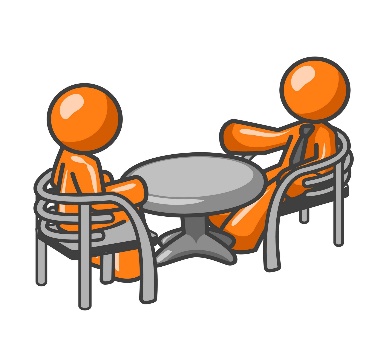 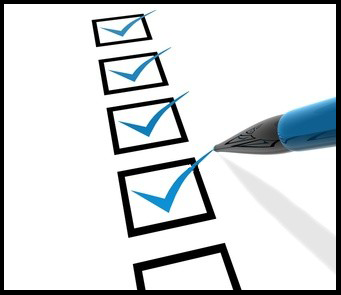 150 Interviews
47 Surveys
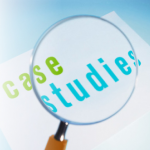 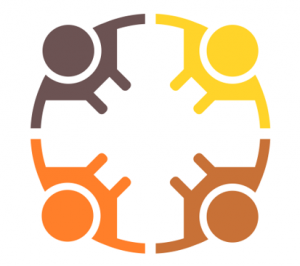 7
6 Focus Groups
5 Case Studies
* For further information and resources, visit the National Academies Press website (nap.nationalacademies.org) and search for NCHRP Web-Only Document 388: Framework for Implementing Constructability Throughout Project Development from NEPA to Final Design.
[Speaker Notes: Define the current state of practice through data collected from:
29 interviews with DOT district personnel, private sector designers, CEI consultants, and contractors
47 surveys completed
Six focus groups of 4-5 participants, led by 1-3 team members (60-90 minutes)
Five case studies: Florida DOT, Connecticut DOT, VDOT Hampton Roads Bridge Tunnel, Caltrans, and Utah DOT]
Project Phase I –Task 1-2: Define Current State of Practice
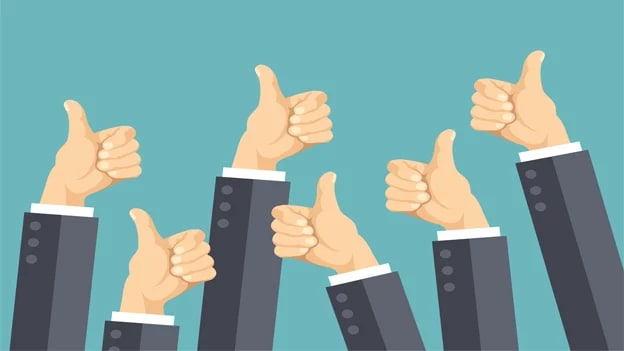 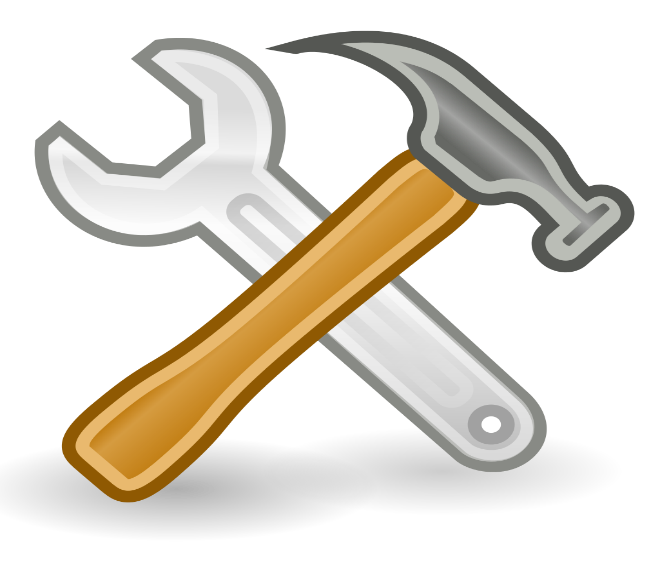 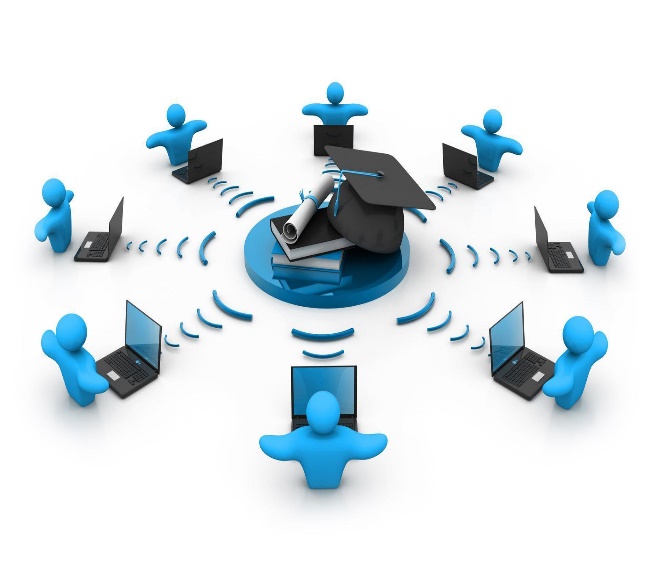 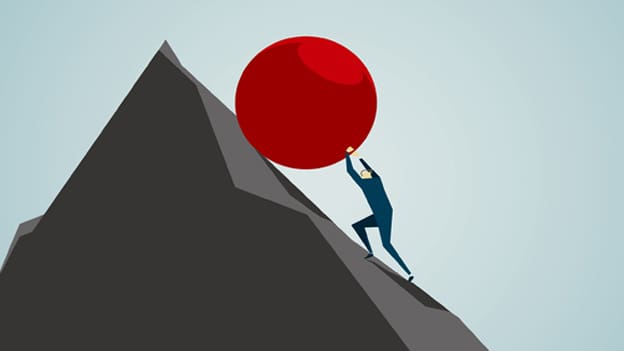 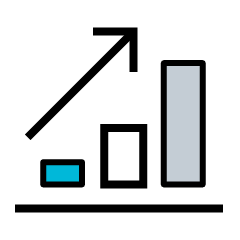 Existing effective practices
Tools/methods effectively used
Platforms for knowledge transfer/      lessons learned
Challenges
Improvements
* For further information and resources, visit the National Academies Press website (nap.nationalacademies.org) and search for NCHRP Web-Only Document 388: Framework for Implementing Constructability Throughout Project Development from NEPA to Final Design.
[Speaker Notes: Existing Effective Practices
Full time CR staff/group with extensive construction experience - UDOT
Focal points for environmental agencies & employing innovative methods- Caltrans
Two-pronged system: “Optimized Limits of Disturbance” and “The Merged Process.” – VDOT (LOR- Submitting an oversized project footprint to FHWA for the NEPA process)
“Plans in Hand” review between the 60% and 90% plans stage on all D-B-B jobs-  District Design Offices in Florida and Connecticut DOTs 
Biddability reviews – VDOT & UDOT
 
Tools/Methods Effectively Used
CRP Checklists - Caltrans & ConnDOT
Project online database common platforms for CRs- Caltrans
Guidelines for CRP- a 12-step process for gaining contractor input into the design labelled the “Industry Constructability Review Process”- MnDOT
Moving from paper to digital review comments has helped with holding designers accountable. On paper, it was easy for them to simply not respond, but digitally they get an automatic email prompting them to look at comments, and they are emailed until they respond. This has helped foster better communication and puts everyone on the same page.

Platforms for knowledge transfer/lessons learned
Web-based databases for the review process- Caltrans
Web portals for industry input into plans; Project Review Website – UDOT https://sites.google.com/utah.gov/udot-project-previews/home

Challenges
Availability of experienced construction professionals to conduct CRs- Caltrans
30-35% of change orders were with quality control issues in plans; often where designers ignored comments. This resulted in change orders; trying to tag CRs to change orders- FDOT
No data to measure CRP effectiveness
Knowledge transfer in general
Expense associated with 3D & 4D modeling use in CRP
Time allotted for CRs

Improvements
Use of CR metrics- Caltrans
Tag CRs to Change order- FDOT
More training on CRPs – UDOT
Formal lessons learned system - UDOT]
Project Phase I –Task 1-3: Develop Conceptual Framework
Developed as part of Phase 1
Developed further into the Final Decision-Making Framework. based on:
input from workshop &
comments from panel 
Final version was quite different in scope and presentation from the conceptual model.
Project Phase I –Task 1-3: Develop Conceptual Framework
Phase 1: Constructability Analysis 
Input
Phase 2: Constructability Review
Processing
Phase 3: Constructability Outcomes 
Recommendation
Project-related factors
InformalCR (1)
CR Levels of Formality Recommended
PIP,
final
design
Constructability  Resources, Tools, Teams, and Analysis
CR Teams and Tools Recommended
Semi-formalCR (2)
PIP, prelim, 
interim, and final design, construction
CR Selection & Delivery Methods
Update Constructability Program
Project Goals and Objectives
Agency-related factors
Document B/C, LL, and KPI
FormalCR (3)
PIP, prelim, 
interim, and final design, construction, 
post-construction
Project Phase I –Task 1-4: Prepare Interim Report
Task 1-5: Face-to-face Meeting with Panel
Meeting with panel informed the presented conceptual decision-making framework
Moved the team to Phase II
* For further information and resources, visit the National Academies Press website (nap.nationalacademies.org) and search for NCHRP Web-Only Document 388: Framework for Implementing Constructability Throughout Project Development from NEPA to Final Design.
Project Phases & Tasks
Project Phase II–Task 2-1: Develop CRP Decision-Making Framework
When should the CRP commence? And at what milestones should the CRP be revisited?
Aims at answering the following questions:
What level of formality should be conducted in the CRP for a given project?
Who should be involved in the CRP?
What tools should be used in performing the CRP?
Project Phase II–Task 2-1: Develop CRP Decision-Making Framework
Decision-Making Tool
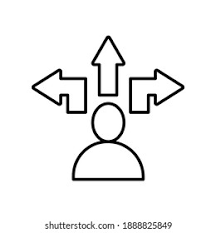 A total of 29 questions categorized into 5 sections
General Information
Physical Characteristics
Intangible Features
Local Circumstances
Agency Capabilities
Decision-Making Tool
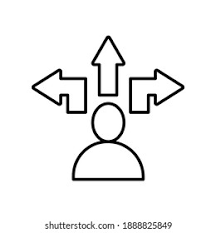 Sample Factors Inputs
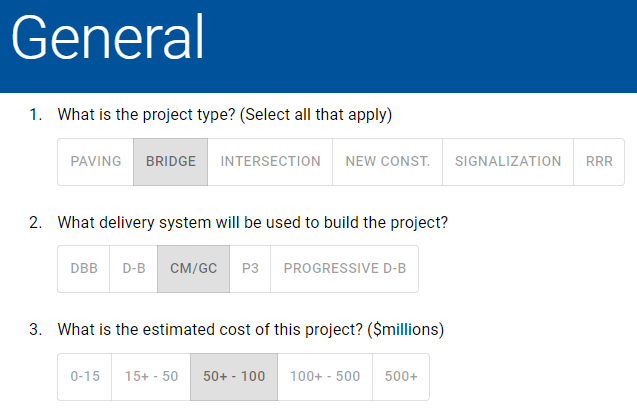 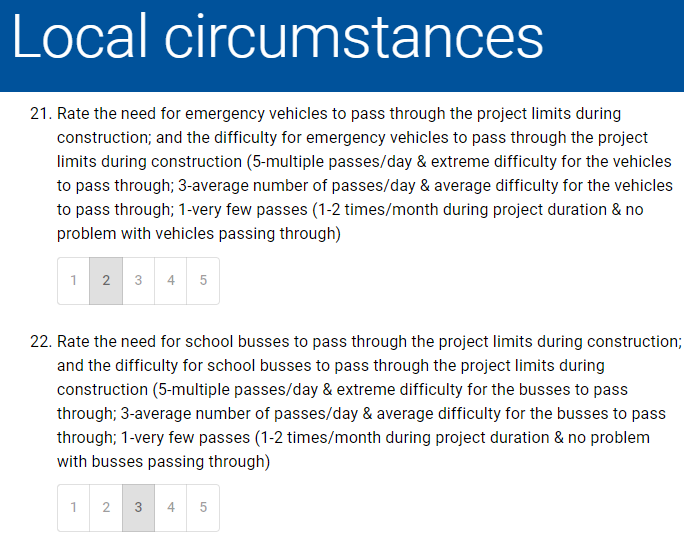 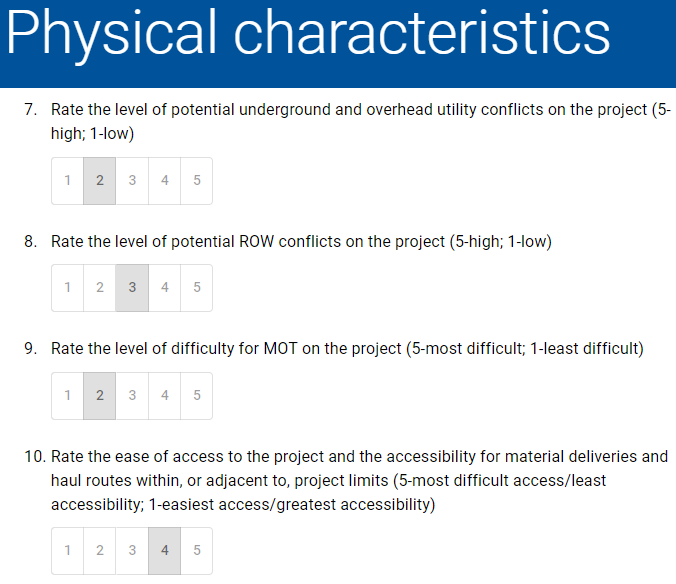 (A total of 6 questions)
(A total of 4 questions)
(A total of 9 questions)
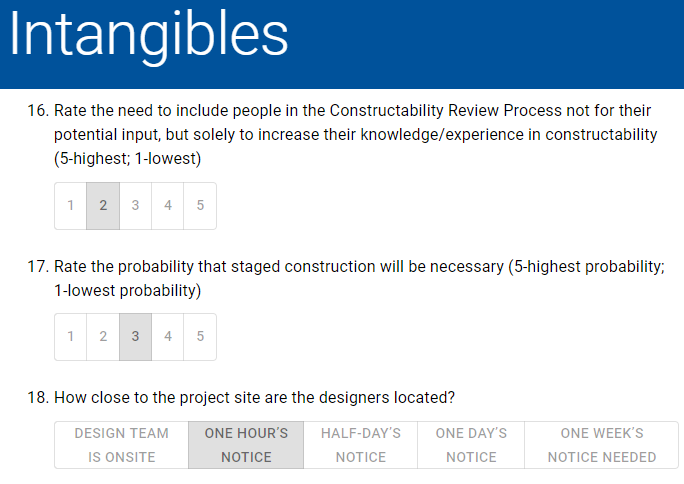 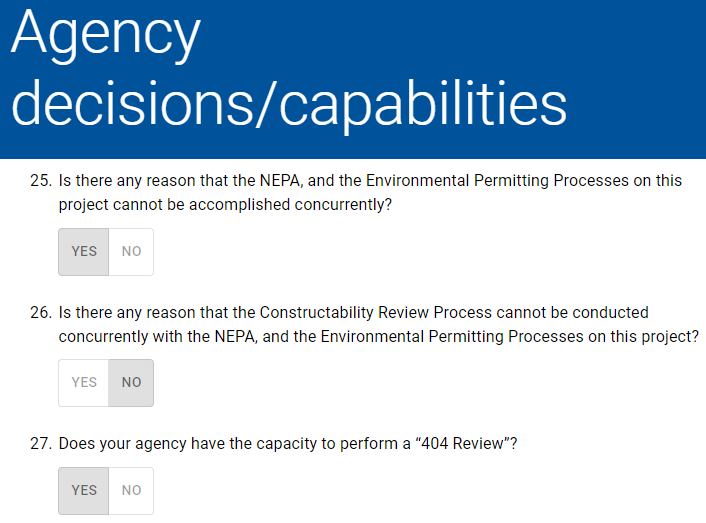 (A total of 5 questions)
(A total of 5 questions)
Decision-Making Tool
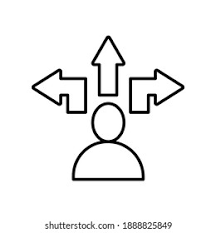 Sample Summary of CRP Input
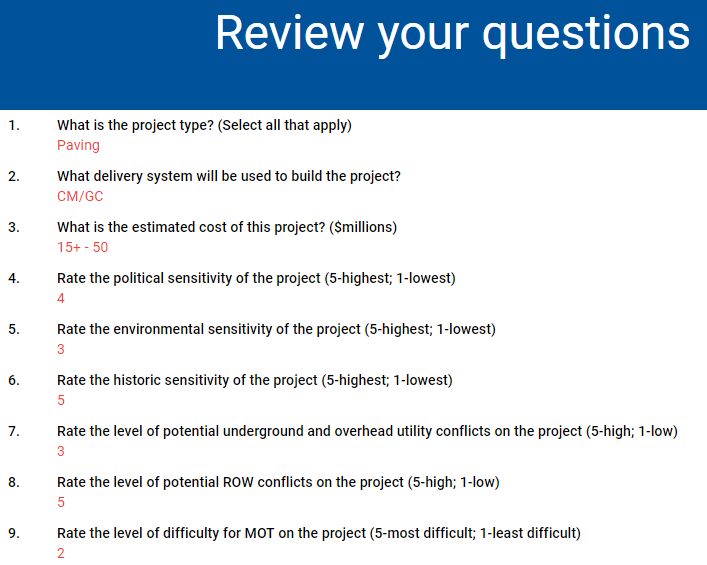 Decision-Making Tool
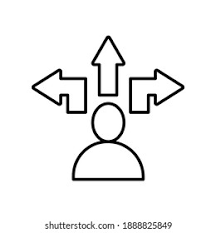 Sample AHP Example
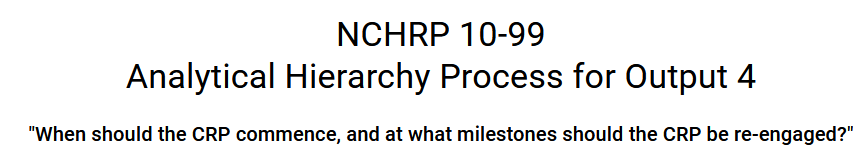 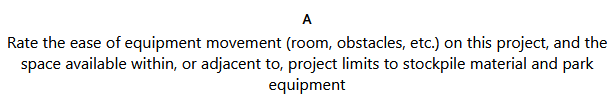 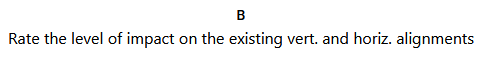 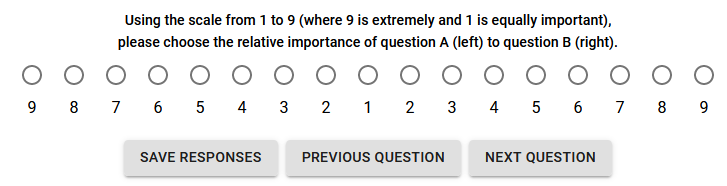 Decision-Making Tool
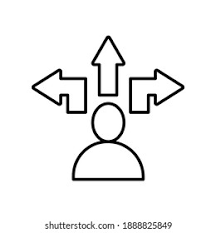 Sample CR Outcomes/Recommendations
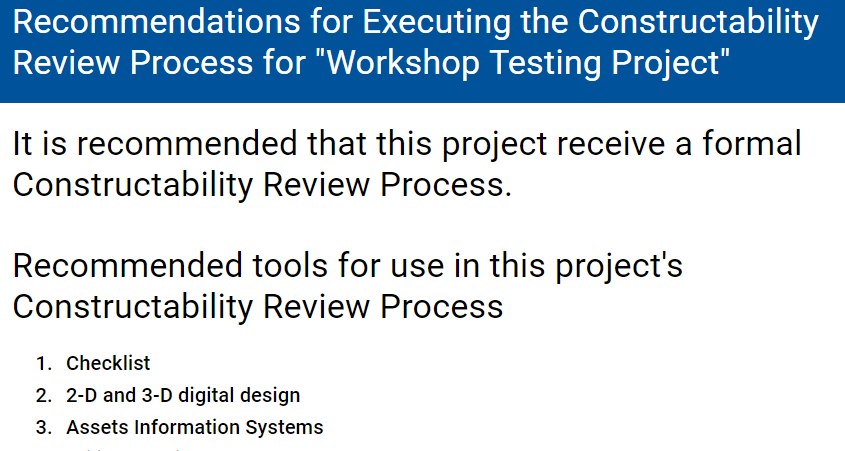 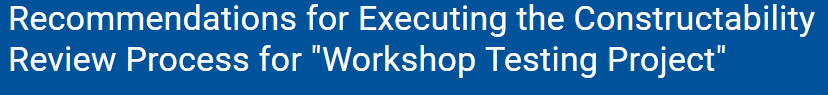 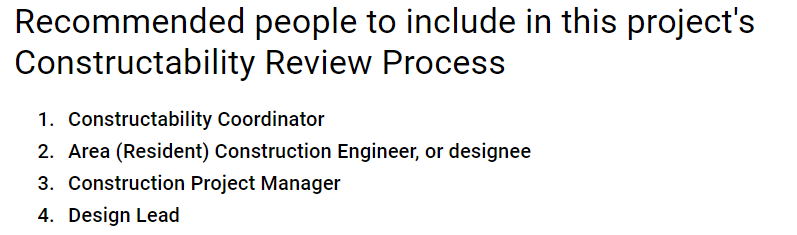 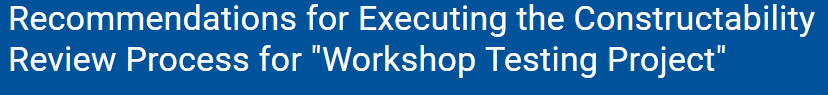 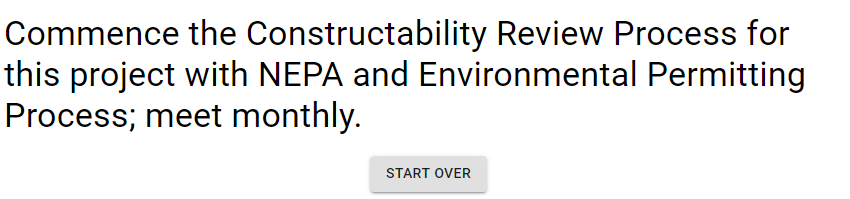 Project Phase II–Task 2-2: Workshop
Workshop Goals
[Speaker Notes: GOALS:
Extract from experts information and recommendations to strengthen and increase the robustness of the Framework.
Introduce the framework to individuals from DOTs and other STAs from across the country.
Identify a “champion” within each DOT, to encourage the utilization of the framework by their agency upon release.
Educate the delegates on the most important progressive CRP practices found during this research work.]
Project Phase II– Task 2-2: Workshop*
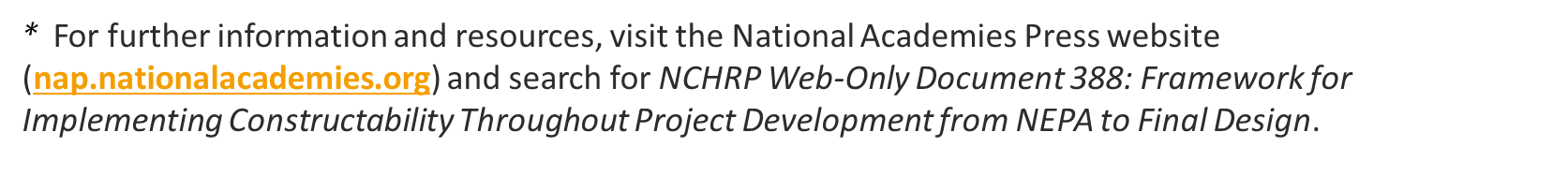 * For further information and resources, visit the National Academies Press website (nap.nationalacademies.org) and search for NCHRP Web-Only Document 388: Framework for Implementing Constructability Throughout Project Development from NEPA to Final Design.
[Speaker Notes: Other sessions were used to gather data and recommendations from the delegates to strengthen the framework]
Project Phase II– 
Task 2-3: Training Material*
The workshop had a major impact on the development of training materials
*  For further information and resources, visit the National Academies Press website (nap.nationalacademies.org) and search for NCHRP Web-Only Document 388: Framework for Implementing Constructability Throughout Project Development from NEPA to Final Design.
Project Phase II–Task 2-2: Workshop
Workshop Main Takeaways
[Speaker Notes: Constructability is about risk reduction theme to all project aspects – NEPA process, project delivery method, cost, scope, schedule, quality, reputation (agency), safety, environment. Constructability has some features of safety; the value and benefits have to document and consistently communicated to leaders and managers.
It is challenging to evaluate the long-term value of constructability reviews.  There is limited empirical data available to identify and evaluate cost and/or time savings resulted from constructability reviews.
The earlier the constructability strategy can be developed the more likely maximum benefits will accrue. It is important to get the industry involved early and maintain the core team members of constructability reviews during the project development process. Use of technology and construction expertise from within and outside the DOT will increase the impact of constructability reviews.
DOTs should get “buy-in” from NEPA and other environmental permitting agencies early to minimize potential risk involved during the constructability review process and enhancing industry input and innovation.
It appears that alternative contracting delivery methods (D-B, CM/GC) helps facilitate the implementation of constructability reviews by supplementing with the essential staff, experience, knowledge, and coordination among team members that may result in better constructability review performance and effective risk allocations.  
Senior DOT leadership support and project leadership increases chances of success.
Virtual design and construction using civil information modeling (CIM) and GIS tools can enhance project engineering, improve project management and reduce surprises during project execution.]
Project Phase II– 
Task 2-3: Training Material*
The workshop had a major impact on the development of training materials
* For further information and resources, visit the National Academies Press website (nap.nationalacademies.org) and search for NCHRP Web-Only Document 388: Framework for Implementing Constructability Throughout Project Development from NEPA to Final Design.
Project Phase II– 
Task 2-3: Training Material
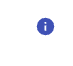 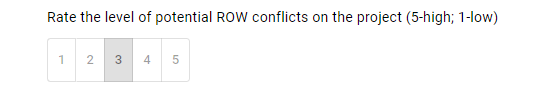 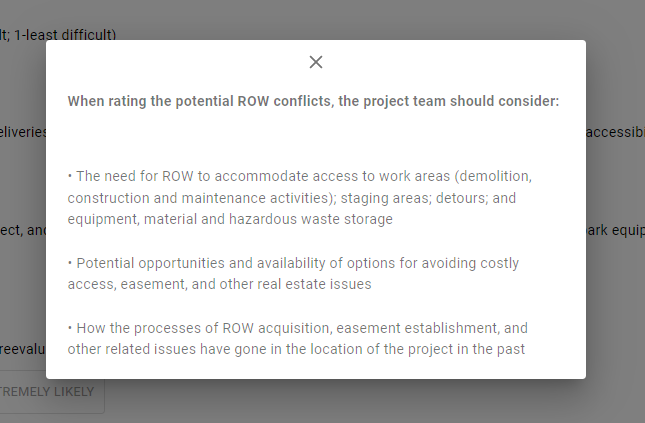 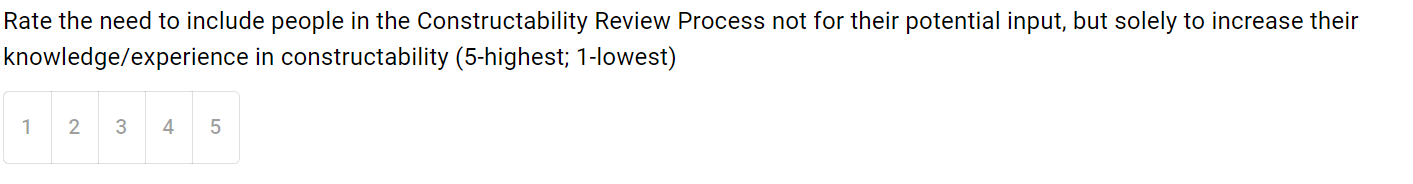 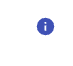 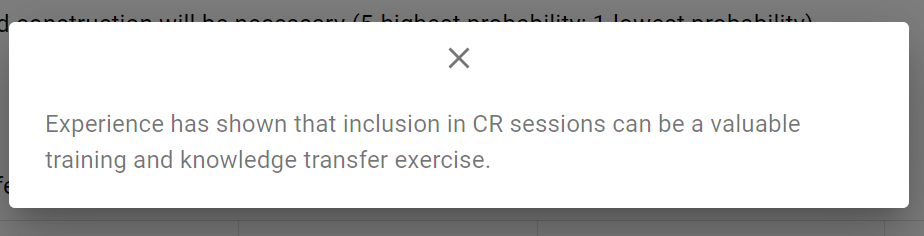 [Speaker Notes: Take a shape of a pop-up to help the user with:
things to consider when formulating their answer
alleviating any misconceptions about what is meant by certain terms in this context
explaining a question further
what the outputs are and mean, and provide more references and resources

Another example of a pop-ups that explain the question>>
Question:  “Rate the environmental sensitivity of the project.”    
Pop-up message: 
“When rating the environmental sensitivity of a project, the project team should consider:
Potential for work within wetlands or waterways
Potential for noise pollution, particularly if the construction area is near residential areas or occupied buildings
Need to protect private property from runoff
Need to maintain existing storm drains
Potential for flooding
Potential for discovery, during construction, of hazardous materials such as gasoline, or a landfill beneath the surface of the ground
Proximity of the project to sinkholes and/or caverns.”]
2. Adaptation guide
1. How to use the framework model.
Project Phase II– 
Task 2-3: Training Material
[Speaker Notes: An agency may desire to customize the model to make it better fit their terminology and practices.  If so, users can make changes to the tool. 
Example shown on the slide]
Project Phase II– 
Task 2-4: Develop Electronic Presentation 
Task 2-5: Develop Final Report
Task 2-6: Submit final deliverables
For further information and resources, visit the National Academies Press website (nap.nationalacademies.org) and search for NCHRP Web-Only Document 388: Framework for Implementing Constructability Throughout Project Development from NEPA to Final Design.
Additional Project Details and Products
Constructability Decision-Making Tool with embedded training materials
Guidelines on tool’s customization to agency’s needs
Final Report documenting all findings and details
Questions?